Programowanie Obiektowe– Wykład 4
dr Piotr Jastrzębski
Wydział Matematyki i Informatyki
http://wmii.uwm.edu.pl/~piojas/
piojas@matman.umw.edu.pl
Bezpieczne rzutowanie- operator is (errata)
Zwraca prawdę jeśli lewa strona obiektu może zostać rzutowana na typ określony po prawej stronie.

Pojazd p1 = new Samochod(); 
if (p1 is Samochod)
{
	Samochod p2 = (Samochod)p1;
}
C# 7.0 – pattern matching (wzorce dopasowań?)
Pojazd p1 = new Samochod();
if (p1 is Samochod p2)
{
		Console.WriteLine(p1==p2);
}

Działa przy użyciu Visual Studio 15 „Preview”.
Tablica jednowymiarowa
Deklaracja

typ[] nazwaTablicy = new typ[liczbaElementow];

int[] liczby = new int[5];

Odwołanie się do elementy tablicy (numeracja zaczyna się od zera)
nazwaTablicy[index]
Tablica jednowymiarowa
inicjalizacja
typ[] nazwa = new typ[liczbaElem] 					{dana1,dana2, danaN};
int[] liczby = new int[5]{1,3,0,4,2};
rozmiar tablicy
nazwaTablicy.Length
Kolekcje C#
Kolekcja - zbiór elementów.Najpopularniejsze:
lista (List<T>)
słownik (Dictionary<T>)
stos (Stack<T>)
kolejka (Queue<T>)
lista tablic (ArrayList)
lista posortowana (SortedList<T>)
słownik posortowany (SortedDictionary<T>)
Listy
List<T> - klasa z przestrzeni nazw System.Collection.Generic
deklaracja
List<typ> nazwa = new List<typ>();
dodanie elementu na listę
nazwa.Add(element);
ilość elementów na liście
nazwa.Count
Listy – cd.
odwołanie się do elementu na liście– numerowanie zaczyna się od zera
nazwa[index]
pobranie numeru indeksu
nazwa.IndexOf(element)
Interfejsy – po co?
chcemy traktować obiekty w podobny sposób, mimo, że same obiekty mogą nie mieć ze sobą nic wspólnego (nie ustawimy ich w hierarchii dziedziczenia)
przykład: malowanie – możemy malować ściany, ale i paznokcie 
miejsce na przechowywanie możliwych do wykonania czynności na obiektach (metod)
Interfejsy - przykład
interface IPaintable
{
    void Maluj();
}

interface IPaintable
{
    void Maluj(string kolor);
}
Ważne! metody w interfejsach nie mają modyfikatorów.
interface IPaintable
    {
        public void Maluj();
        protected void Maluj(string 							kolor);
    }
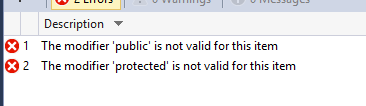 Nie możemy stworzyć obiektu dla interfejsu
IPaintable sth = new IPaintable();
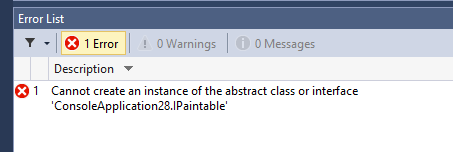 Implementacja interfejsuw klasie
class Sciana : IPaintable
    {
        string kolorSciany;
        public void Maluj()
        {
            this.kolorSciany = "zielony";
            Console.WriteLine("maluję na 											zielono");
        }
    }
Klasy muszą zawierać wszystkie metody interfejsu
class Sciana : IPaintable
    {
        string kolorSciany;
        public void Maluj()
        {
            this.kolorSciany = "zielony";
            Console.WriteLine("maluję na 							zielono");
        }
        public void Maluj(string kolor)
        {
            this.kolorSciany = kolor;
            Console.WriteLine("maluję na 							kolor {0}",kolor);
        }
    }
Do klasy możemy zaimplementować kilka interfejsów
interface IPaintable
    {
        void Maluj();
        void Maluj(string kolor);   
    }
interface IMusic
    {
        void Muzyczka();
    }
class Sciana : IPaintable, IMusic
    {
        string kolorSciany;

        public void Maluj()
        {…}

        public void Maluj(string kolor)
        {
            //…
        }

        public void Melody()
        {
            Console.WriteLine("gwizdanie");
        }
    }
Dziedziczenie interfejsów
interface IPaintable
    {
        void Maluj();
        void Maluj(string kolor);
        
    }

interface IPaintableTwoColors :IPaintable
    {
        void MalujDwa(string kolor1, string kolor2);
    }
Rzutowanie na interfejs
Sciana s1 = new Sciana();
s1.Maluj();
IPaintable s2 = s1;
s2.Maluj("czerwony");
Uwaga przy rzutowaniu!
IPaintable s3 = new Sciana();
s3.Muzyczka();
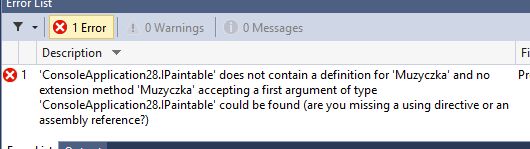 Przykłady wykorzystania interfejsów
IComparable - sortowanie
IEnumerable, ICollection, IList – dostęp do list, indeksatorów
IClonable – kopiowanie obiektów
IDisposable – zwalnianie zasobów
Sortowanie listy typu prostego
List<int> liczby = new List<int>();
liczby.Add(3);
liczby.Add(-2);
liczby.Add(1);

liczby.Sort();
Sortowanie listy za pomocą IComparable
List<Osoba> osoby = new List<Osoba>();
osoby.Add(new Osoba("Tomek",20));
osoby.Add(new Osoba("Anna",17));
osoby.Add(new Osoba("Zbigniew",30));

osoby.Sort();
class Osoba : IComparable
    {
        private string imie;
        private int wiek;

        //konstruktory pominięte

        public int CompareTo(object obj)
        {
            Osoba innaOsoba = obj as Osoba;
            return this.imie.CompareTo(innaOsoba.imie);
        }
    }
Sortowanie listy za pomocą IComparable<T>
class Osoba : IComparable<Osoba>
    {
        private string imie;
        private int wiek;

        //konstruktory pominięte

        public int CompareTo(Osoba innaOsoba)
        {
            return this.imie.CompareTo(innaOsoba.imie);
        }
    }
Kopiowanie
Operator przypisania
Płytka kopia
Głęboka kopia
Operator przypisania dla typów wartościowych
int a = 6;
int b = a;
Console.WriteLine("b={0}", b);
b++;
Console.WriteLine("a={0}, b={1}", a, b);
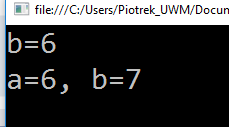 Operator przypisania dla typów referencyjnych
class Osoba
    {
        private int wiek;
        public Osoba() {}     
        public Osoba(int wiek)
        {
            this.wiek = wiek;
        }
        public void UstawWiek(int wiek)
        {
            this.wiek = wiek;
        }
        public int PobierzWiek()
        {
            return wiek;
        }
    }
Osoba o1 = new Osoba(30);
Osoba o2 = new Osoba();
o2 = o1;
Console.WriteLine(o2.PobierzWiek());
o1.UstawWiek(31);
Console.WriteLine(o1.PobierzWiek());
Console.WriteLine(o2.PobierzWiek());
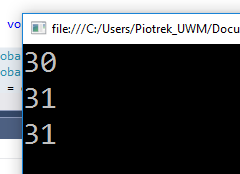 Osoba o1 = new Osoba(30);
Osoba o2 = new Osoba();
o2 = o1;
Console.WriteLine(o2.PobierzWiek());
o2.UstawWiek(31);
Console.WriteLine(o1.PobierzWiek());
Console.WriteLine(o2.PobierzWiek());
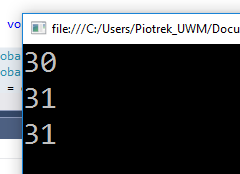 Metoda Object.ReferenceEquals()
Pozwala sprawdzić czy referencje odwołują się do tego samego obiektu.

 if (Object.ReferenceEquals(o1, o2))
       Console.WriteLine("Referencje odwołują 						się do tego samego obiektu");
else
		Console.WriteLine("Referencje nie odwołują się do 					tego samego obiektu");
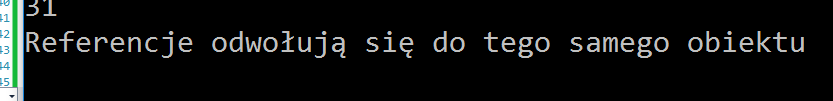 Płytka kopia
Używamy kiedy klasa nie zawiera pół referencyjnych.
Klasa dziedziczy po interfejsie ICloneable i implementuje metodę Clone(), w której wykorzystamy metodę System.Object.MemberwiseClone().
class Osoba : ICloneable
    {
        private int wiek;
        public Osoba() {}   
        public Osoba(int wiek)
        {
            this.wiek = wiek;
        }
        public void UstawWiek(int wiek)
        {
            this.wiek = wiek;
        }
        public int PobierzWiek()
        {
            return wiek;
        }
        public Object Clone()
        {
            return MemberwiseClone();
        }
    }
Osoba o1 = new Osoba(30);
Osoba o2 = new Osoba();
o2 = (Osoba)o1.Clone();
Console.WriteLine(o2.PobierzWiek());
o2.UstawWiek(31);
Console.WriteLine(o1.PobierzWiek());
Console.WriteLine(o2.PobierzWiek());

if (Object.ReferenceEquals(o1, o2))
		Console.WriteLine("Referencje 						odwołują się do tego samego obiektu");
else
		Console.WriteLine("Referencje nie 					odwołują się do tego samego obiektu");
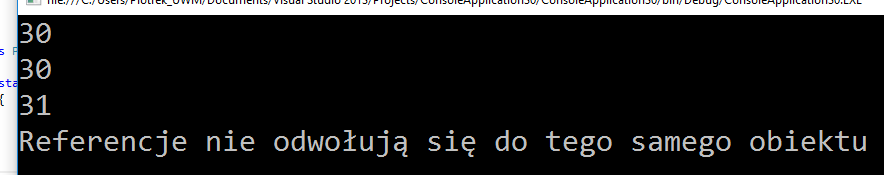 Osoba o1 = new Osoba(30);
Osoba o2 = new Osoba();
o2 = (Osoba)o1.Clone();
Console.WriteLine(o2.PobierzWiek());
o1.UstawWiek(31);
Console.WriteLine(o1.PobierzWiek());
Console.WriteLine(o2.PobierzWiek());

if (Object.ReferenceEquals(o1, o2))
		Console.WriteLine("Referencje 						odwołują się do tego samego obiektu");
else
		Console.WriteLine("Referencje nie 					odwołują się do tego samego obiektu");
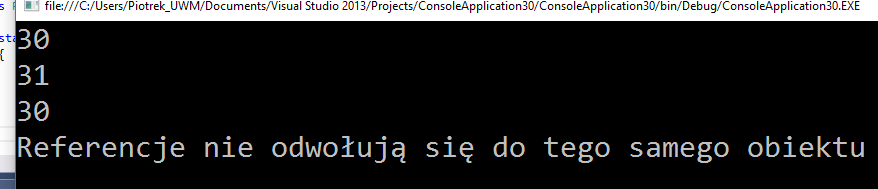 Przykład – płytka kopia z klasy z polem referencyjnym
class Urodziny
    {
        private string miejsceUr;
        public Urodziny() { }
        public Urodziny(string miejsceUr)
        {
            this.miejsceUr = miejsceUr;
        }
        public void UstawMiejsceUr(string miejsceUr)
        {
            this.miejsceUr = miejsceUr;
        }
        public string PobierzMiejsceUr()
        {
            return miejsceUr;
        }
    }
class Osoba : ICloneable
    {
        private int wiek;
        public Urodziny ur;
        public Osoba() { ur = new Urodziny();  }    
        public Osoba(int wiek,string miejsceUr)
        {
            this.wiek = wiek;
            ur = new Urodziny();
            this.ur.UstawMiejsceUr(miejsceUr);
        }
        //metody na pobranie i ustawienie wieku
        public Object Clone()
        {
            return MemberwiseClone();
        }
}
Osoba o1 = new Osoba(30,"Olsztyn");
Osoba o2 = new Osoba();
o2 = (Osoba)o1.Clone();
Console.WriteLine(o2.PobierzWiek());
Console.WriteLine(o2.ur.PobierzMiejsceUr());

if (Object.ReferenceEquals(o1.ur, o2.ur))
	Console.WriteLine("Referencje odwołują się do 			tego samego obiektu");
else
	Console.WriteLine("Referencje nie odwołują 				się do tego samego obiektu");
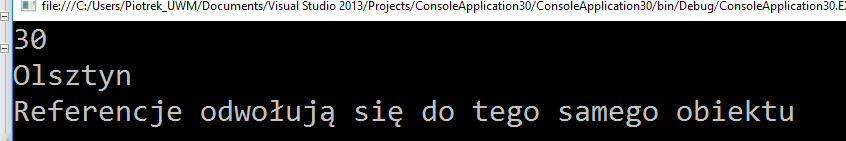 Głęboka kopia
class Urodziny
    {
        private string miejsceUr;
        public Urodziny() { }
        public Urodziny(string miejsceUr)
        {
            this.miejsceUr = miejsceUr;
        }
        public void UstawMiejsceUr(string miejsceUr)
        {
            this.miejsceUr = miejsceUr;
        }
        public string PobierzMiejsceUr()
        {
            return miejsceUr;
        }
    }
class Osoba 
    {
        private int wiek;
        public Urodziny ur;
        public Osoba() { ur = new Urodziny(); }    
        public Osoba(int wiek,string miejsceUr)
        {
            this.wiek = wiek;
            ur = new Urodziny();
            this.ur.UstawMiejsceUr(miejsceUr);
        }
        //metody na ustawienie i pobranie wieku
        public Osoba GlebokaKopia()
        {
            Osoba tempOsoba = new Osoba();
            tempOsoba.wiek = this.wiek;
            	tempOsoba.ur.UstawMiejsceUr(this.ur.PobierzMiejsceUr());
            return tempOsoba;
        }
Osoba o1 = new Osoba(30,"Olsztyn");
Osoba o2 = new Osoba();
o2 = o1.GlebokaKopia();
Console.WriteLine(o2.PobierzWiek());
Console.WriteLine(o2.ur.PobierzMiejsceUr());

if (Object.ReferenceEquals(o1.ur, o2.ur))
		Console.WriteLine("Referencje odwołują 				się do tego samego obiektu");
else
		Console.WriteLine("Referencje nie 					odwołują się do tego samego obiektu");
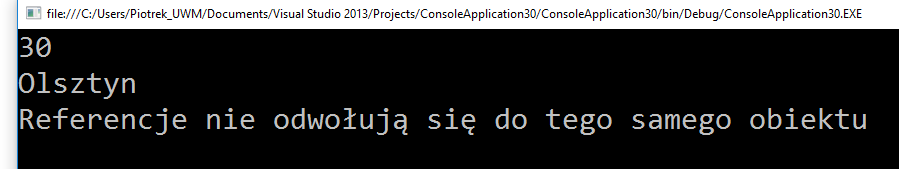